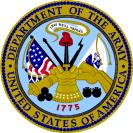 DEPARTMENT OF THE ARMY
CERTIFICATE OF COMPLETION
THIS IS TO CERTIFY THAT
[MR. JOHN DOE]
HAS SUCCESSFULLY COMPLETED
ARMY CIVILIAN ONBOARDING & ACCULTURATION
and 
MEETS THE CHARACTER, COMPETENCE, and COMMITMENT CRITERIA
AS AN INITIAL ARMY PROFESSIONAL IN THE ARMY CIVILIAN CORPS
[XX Date YEAR]
_________________________________
                  [Command Senior Leader]
_________________________________          [Supervisor]